TAUTOLOGIA
mgr inż. Mieczysław Wilk
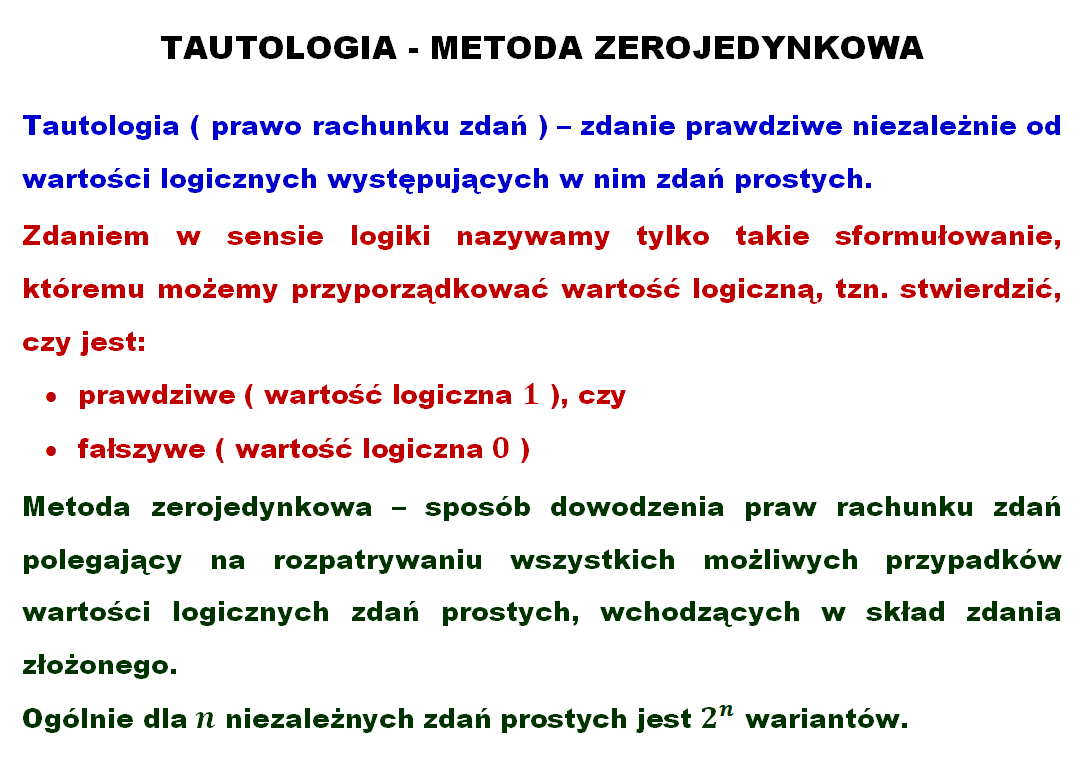 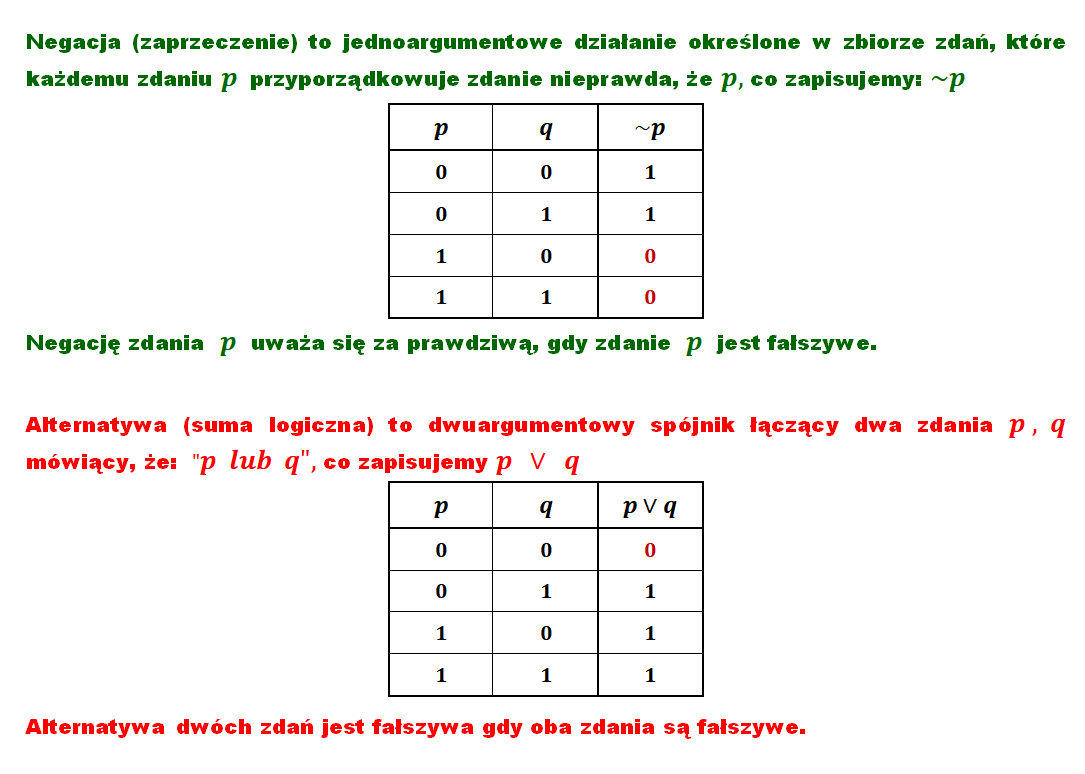 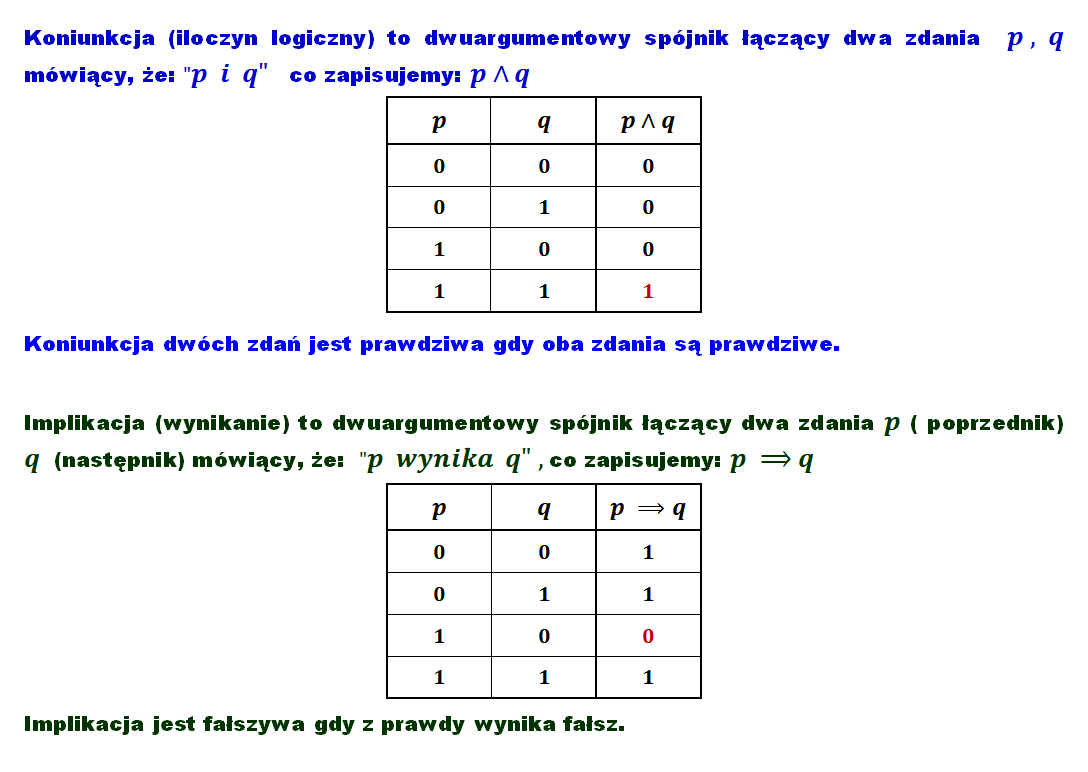 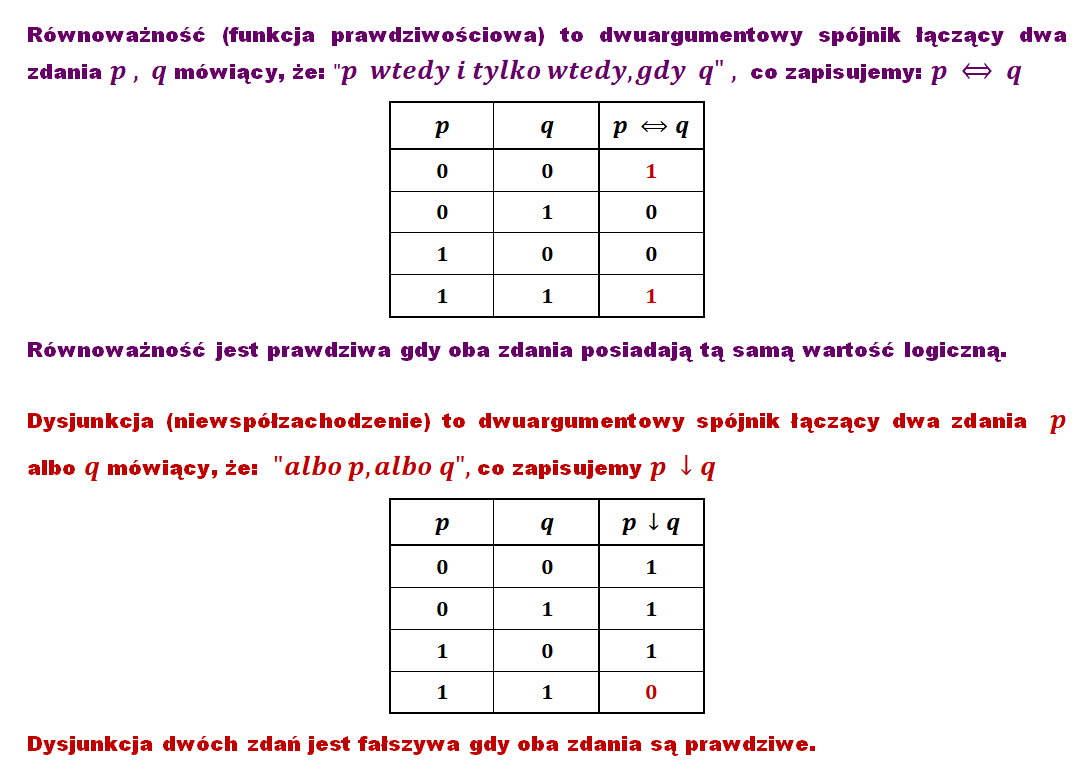 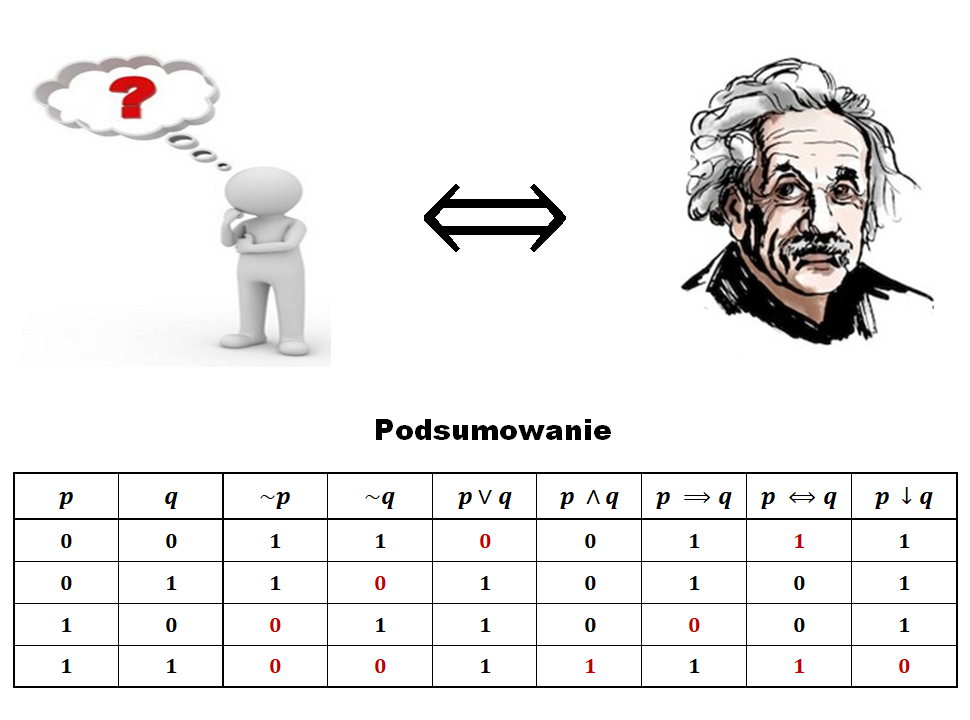 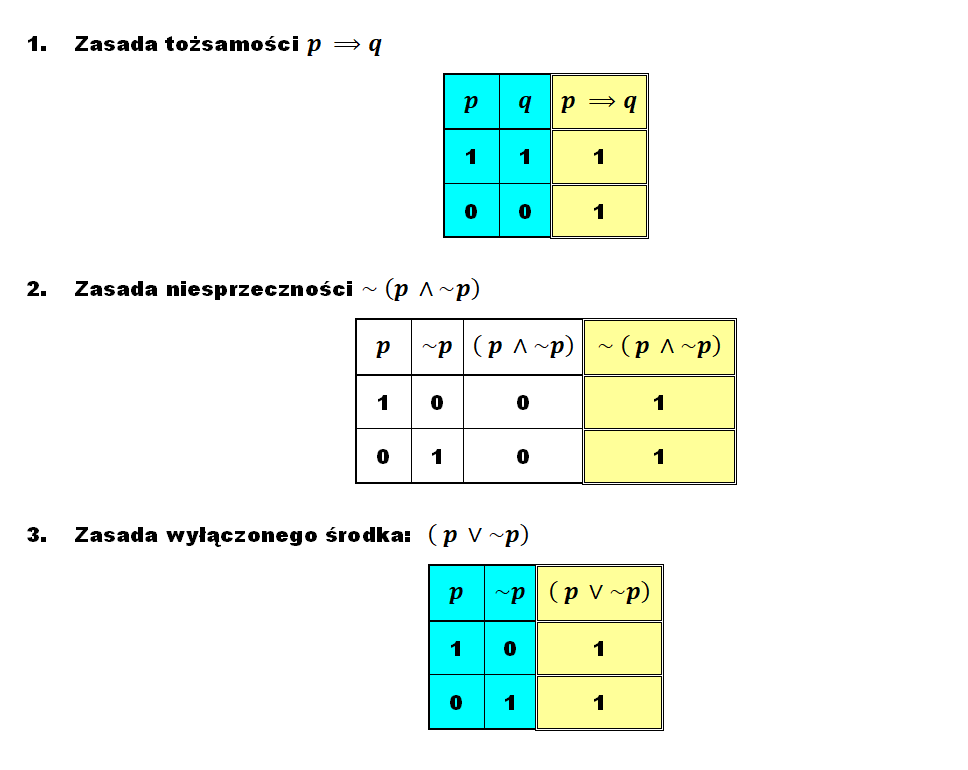 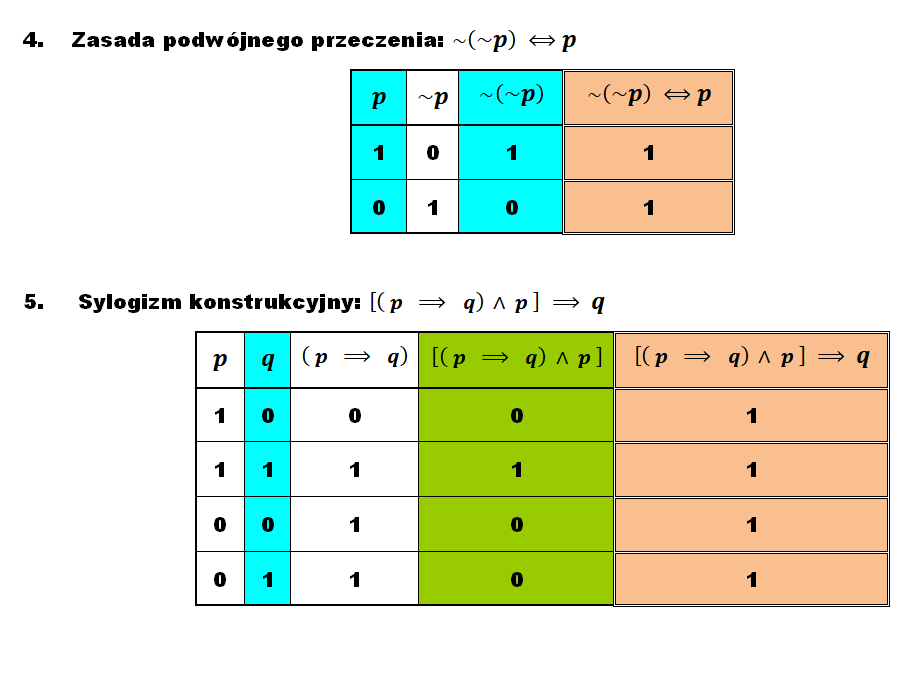 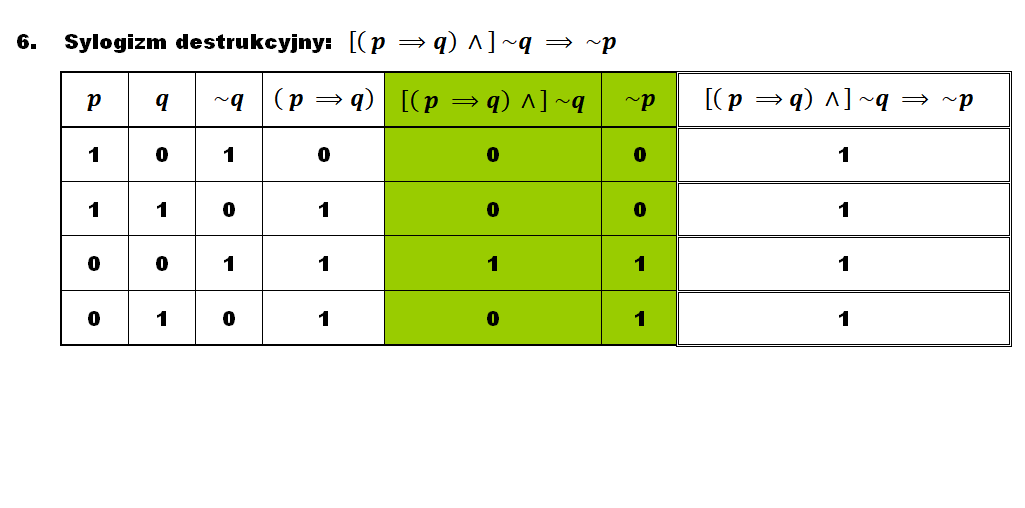 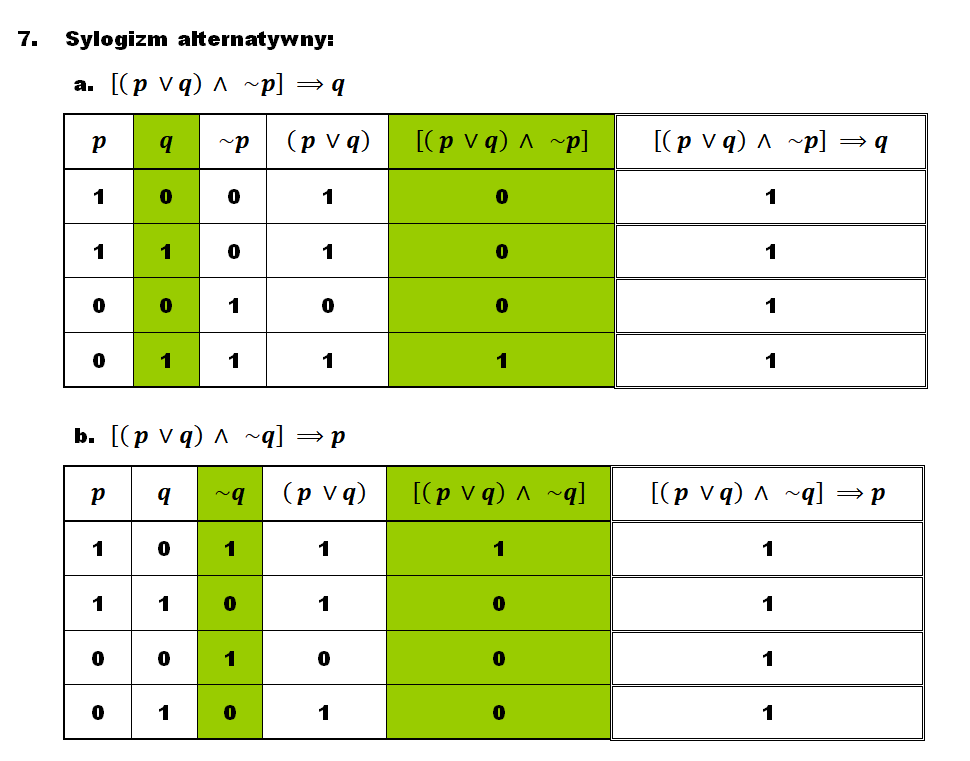 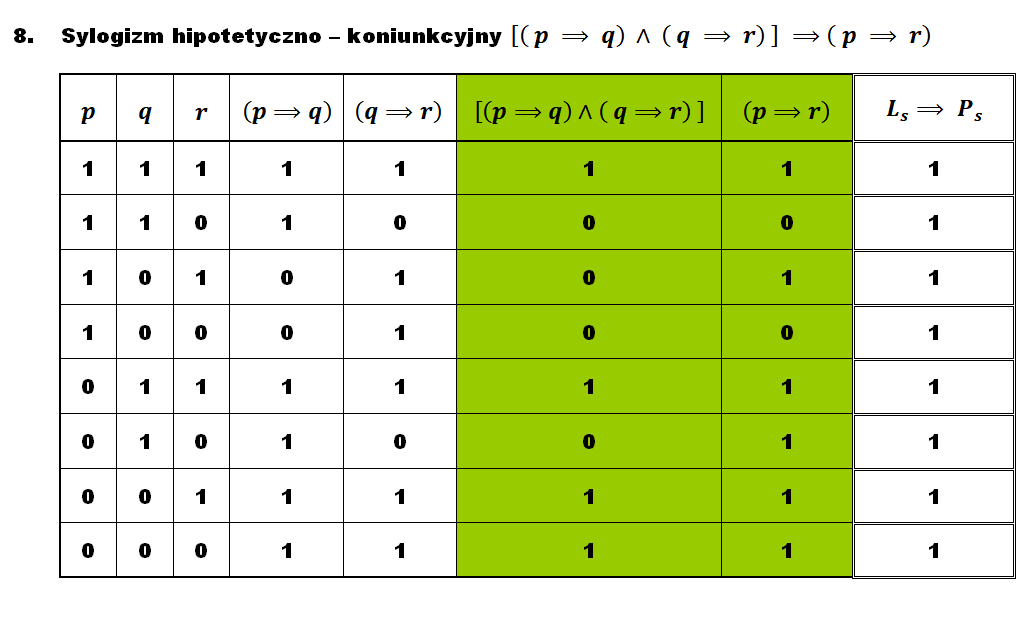 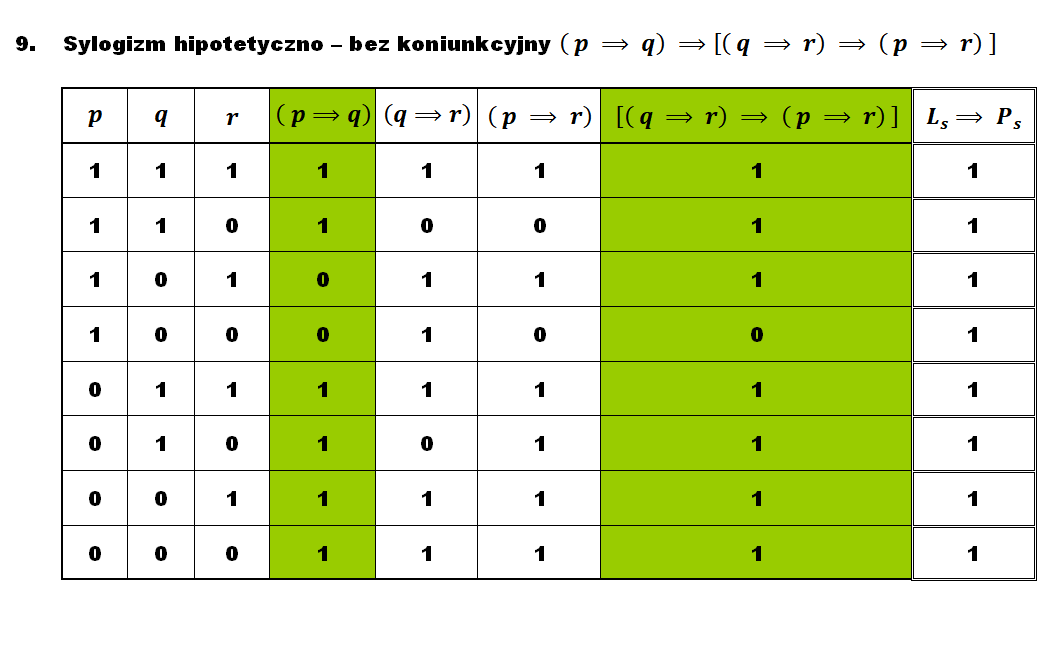 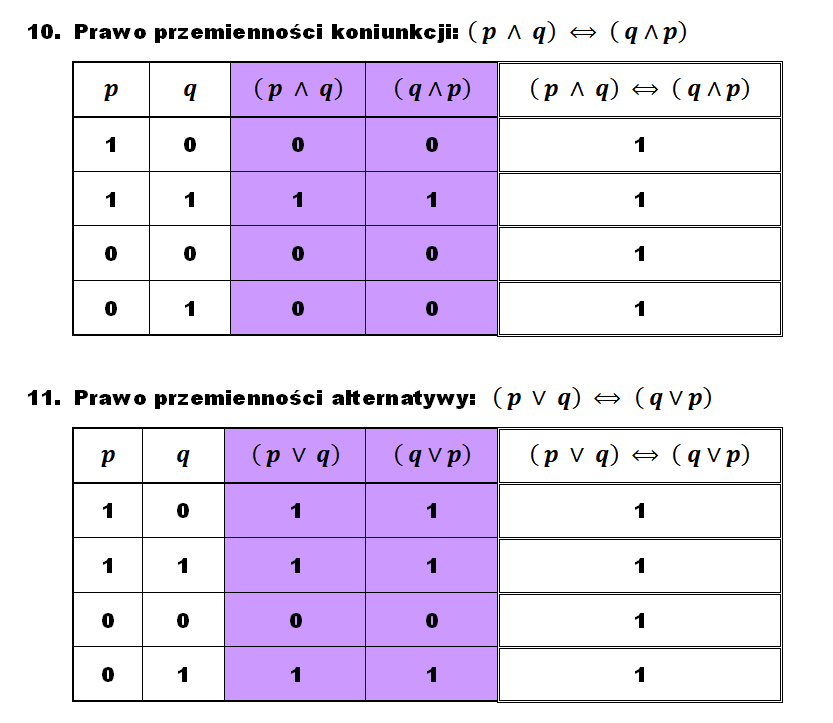 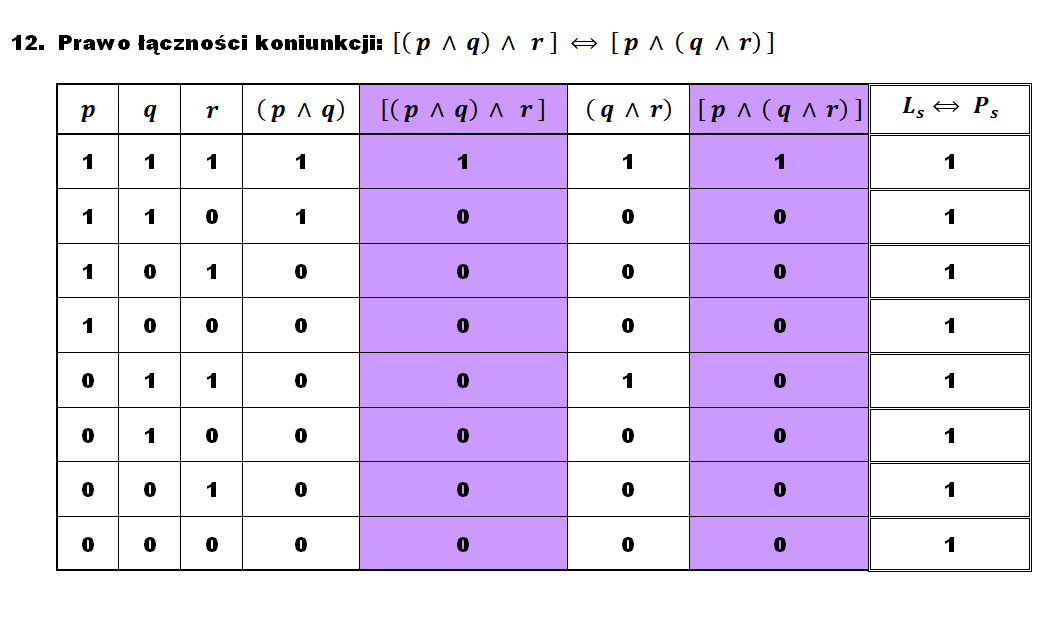 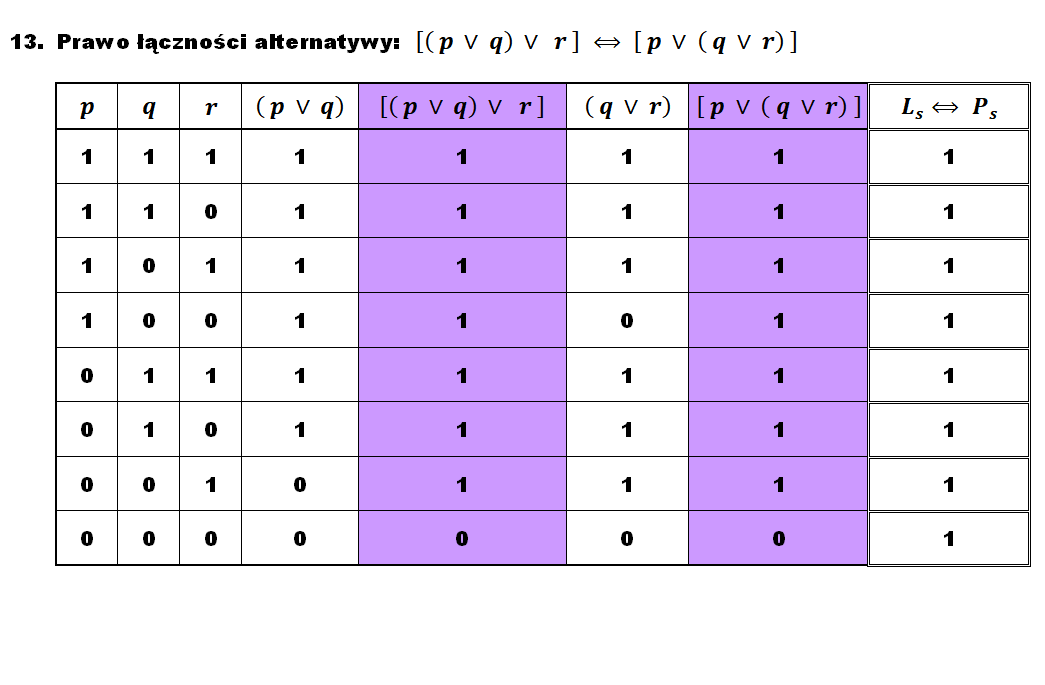 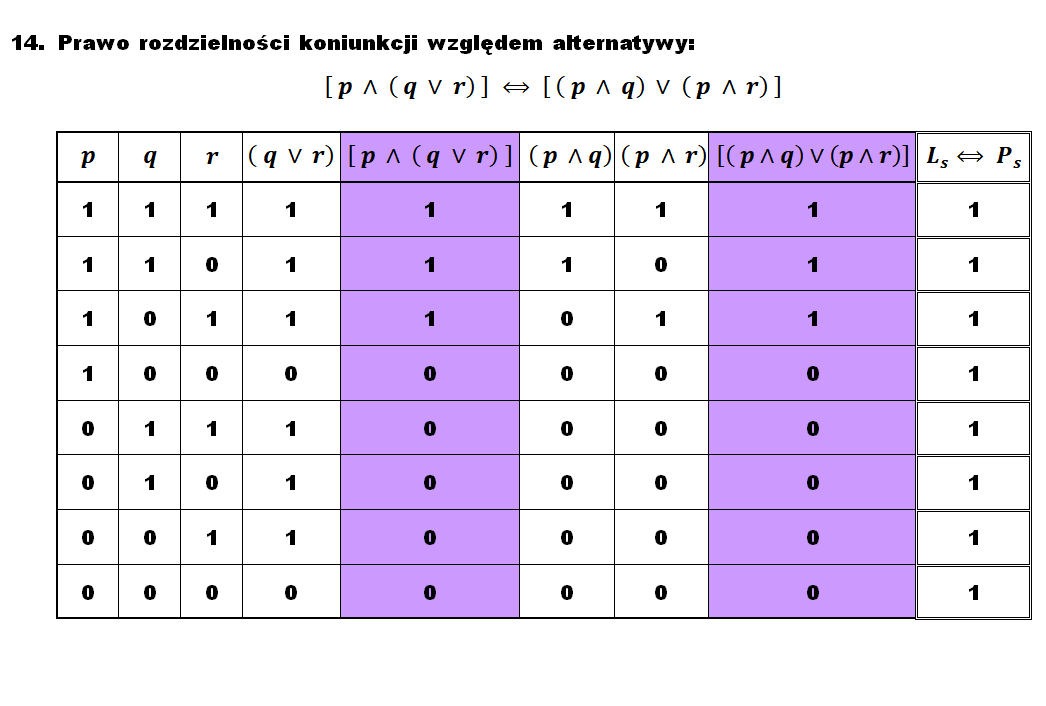 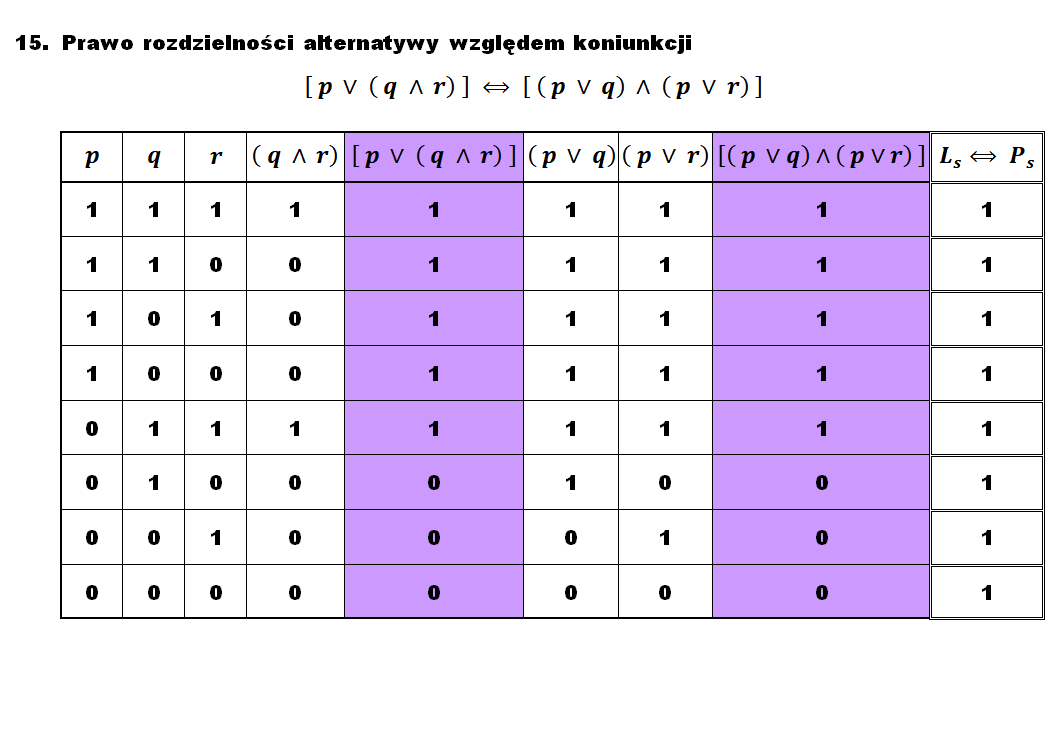 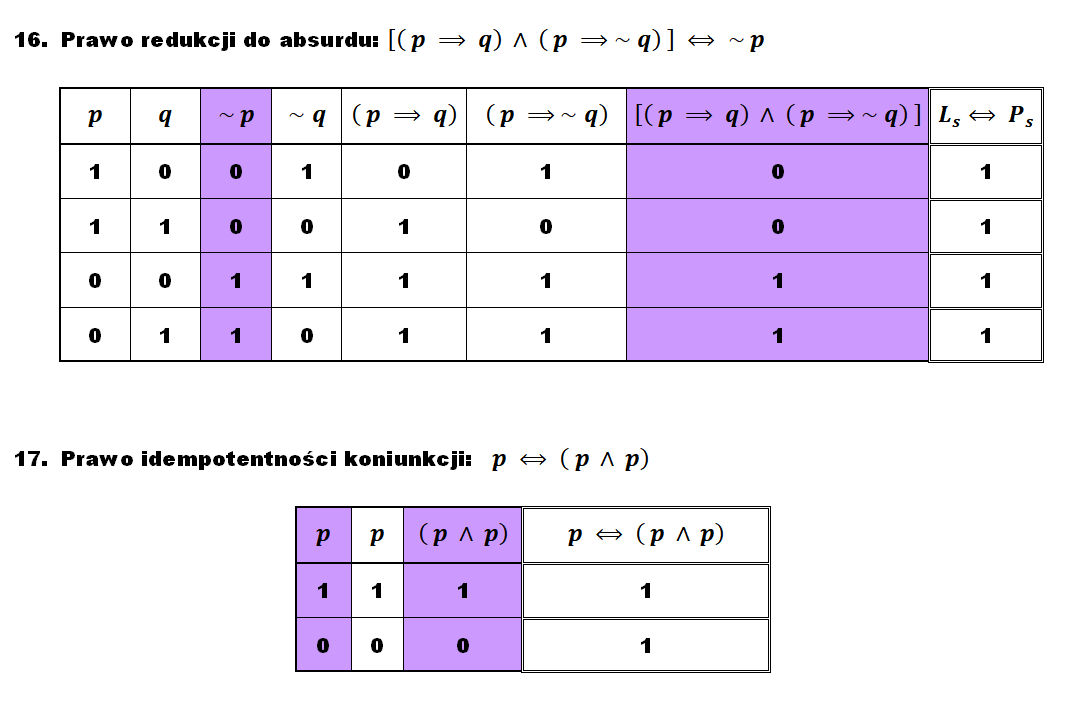 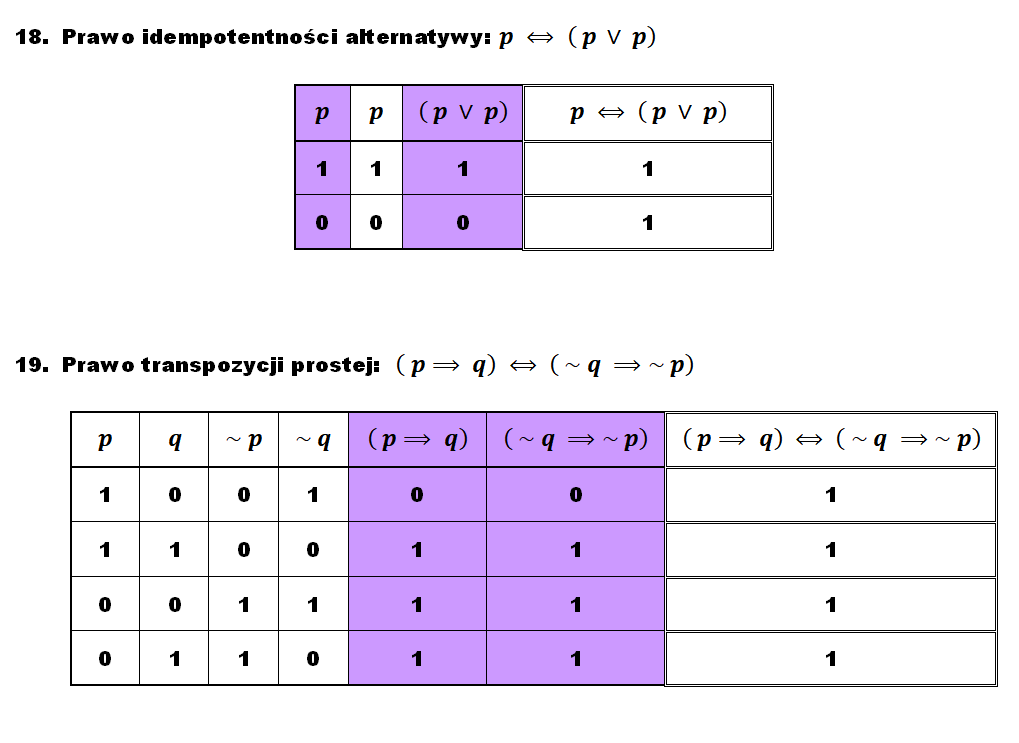 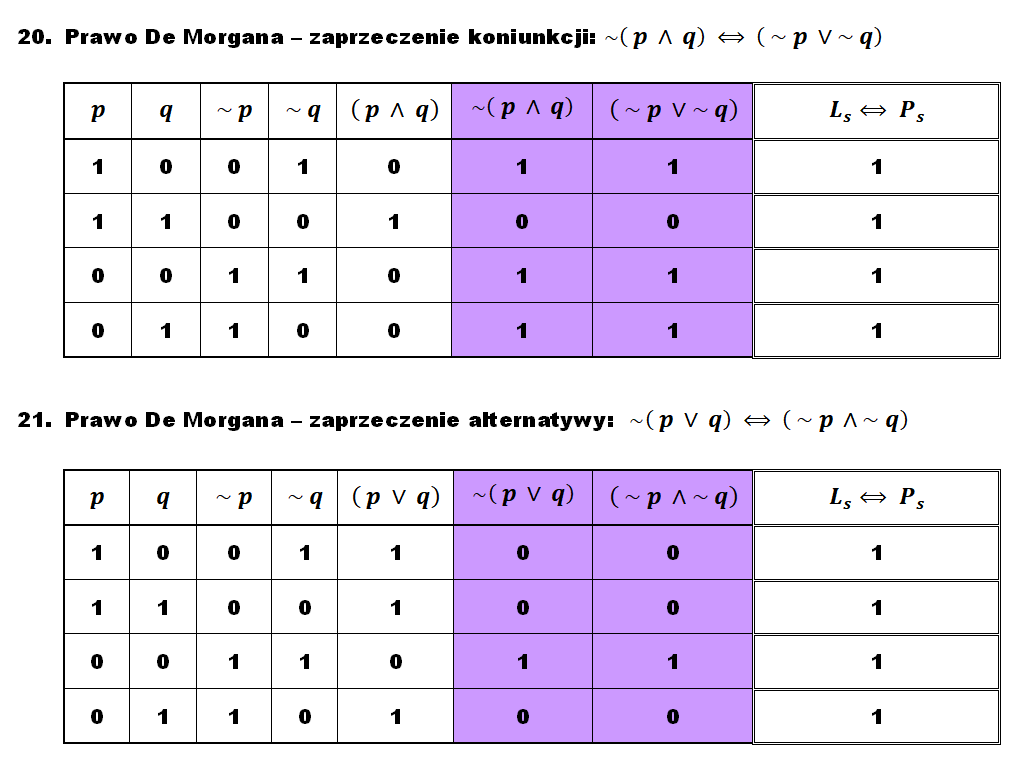 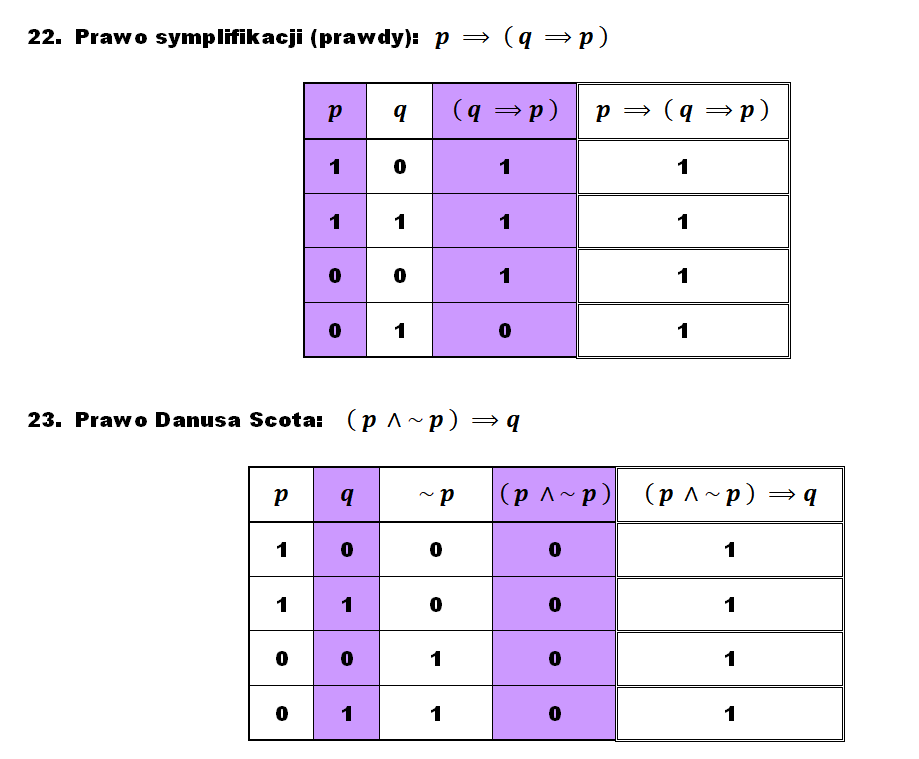 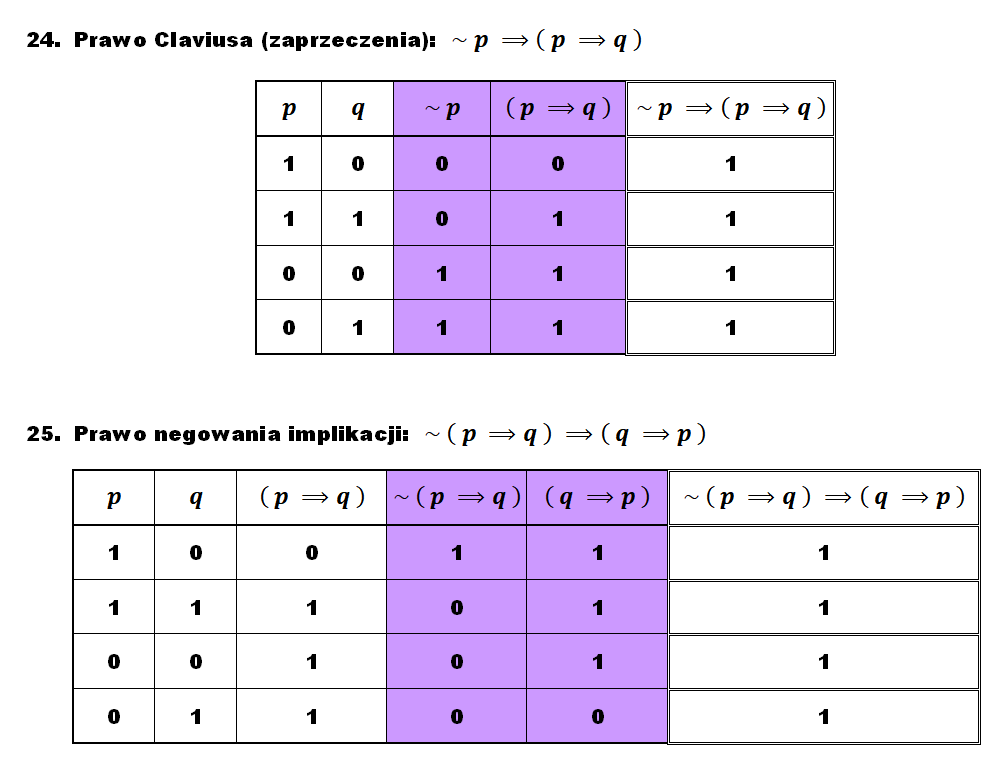 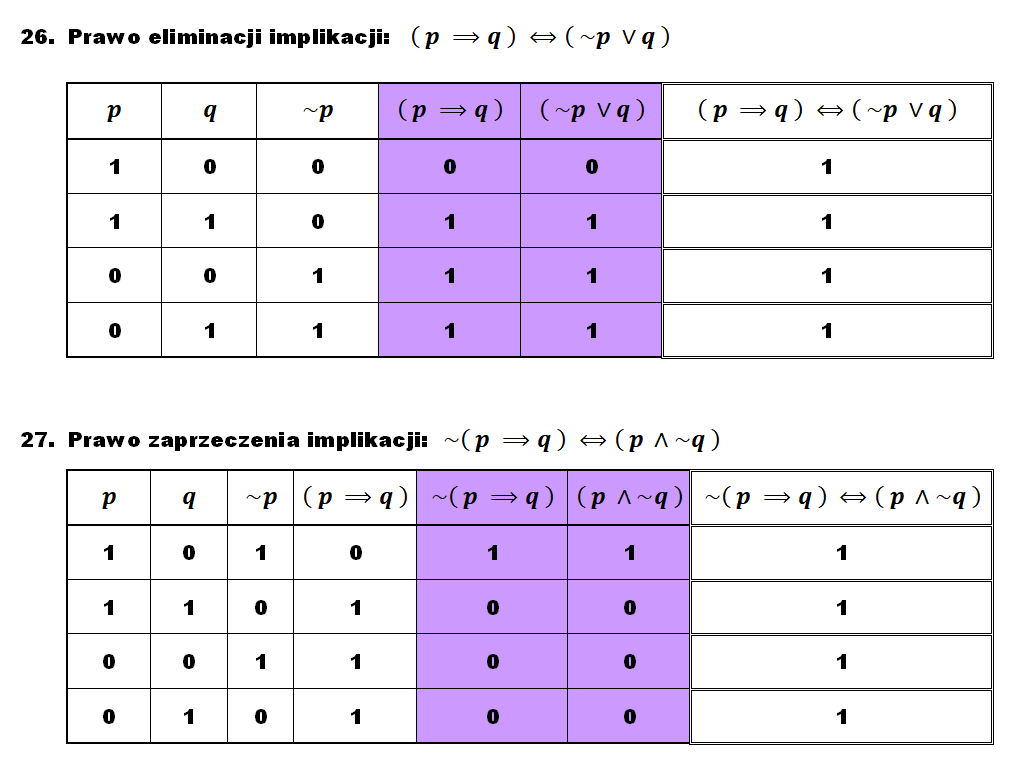 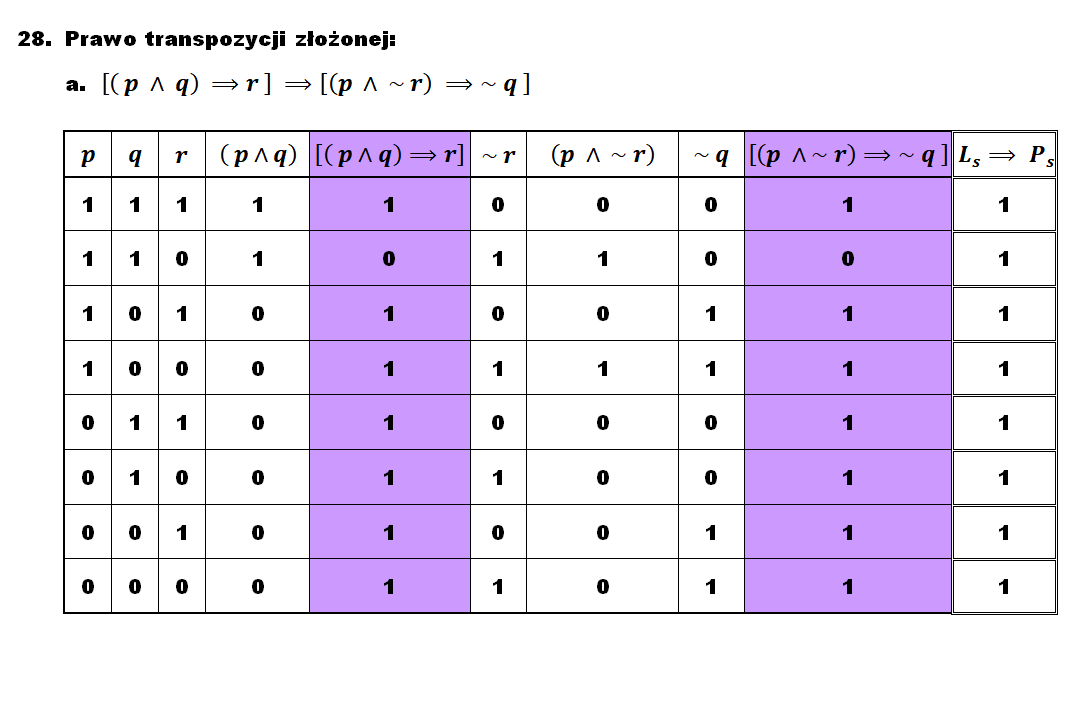 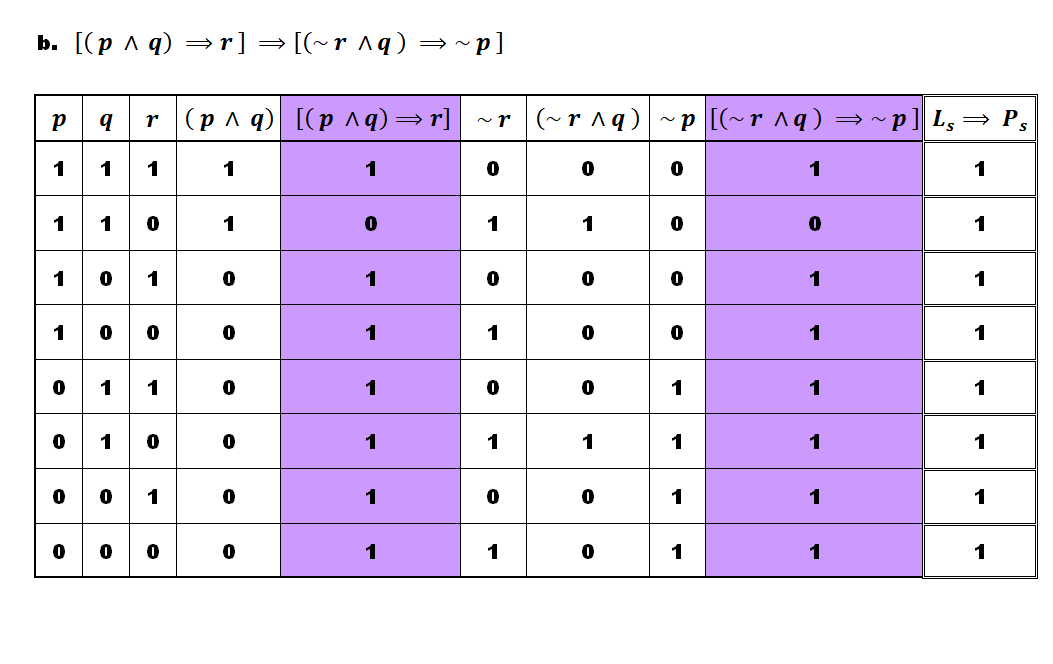 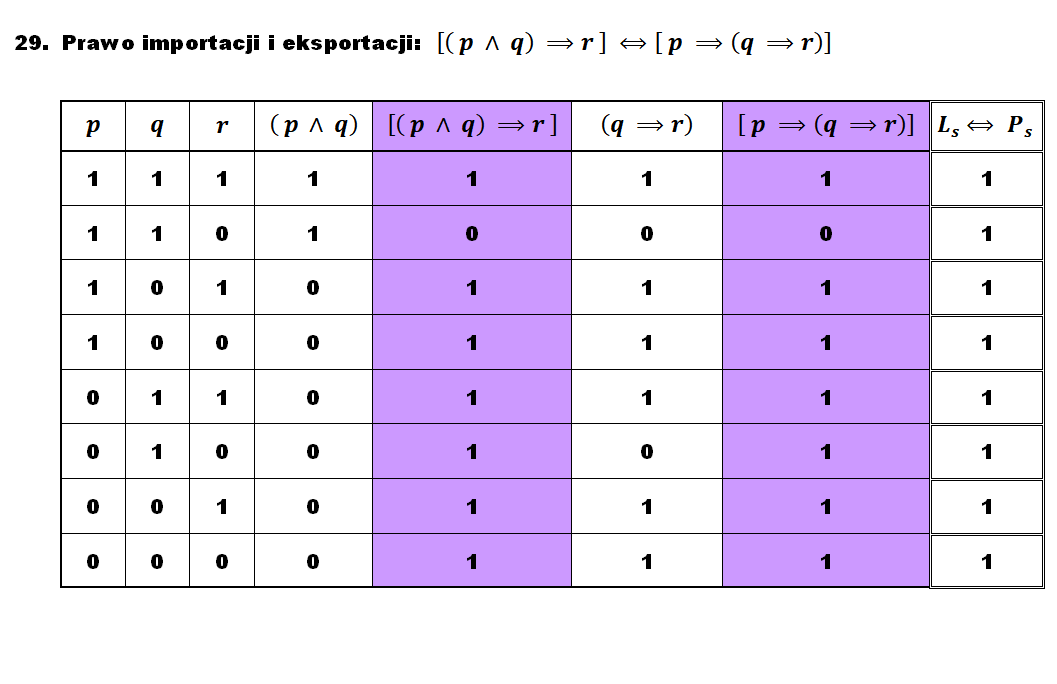 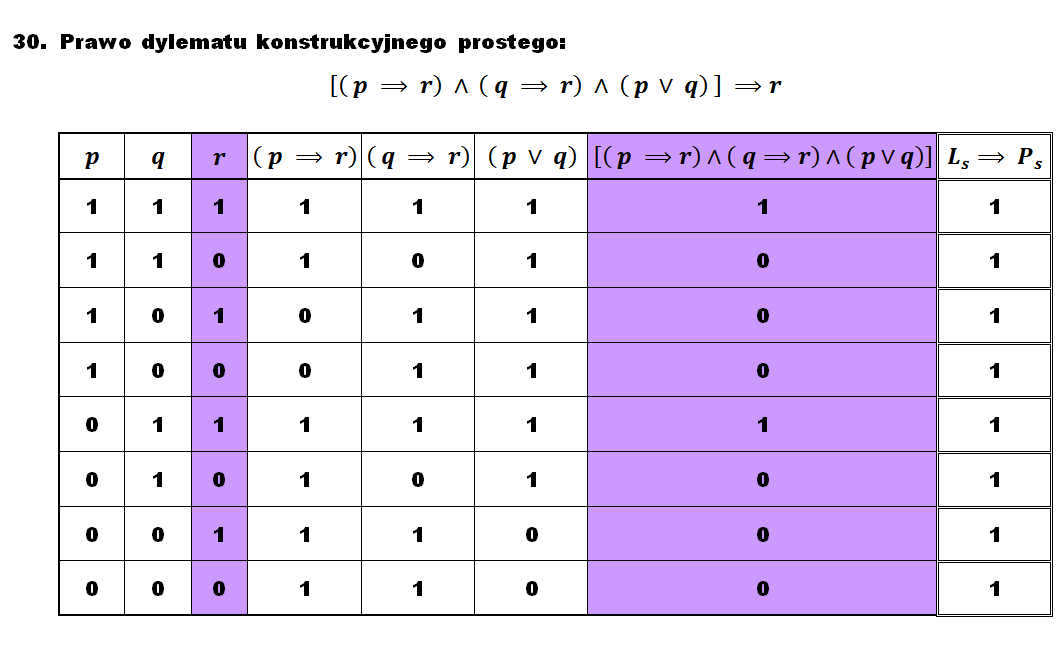 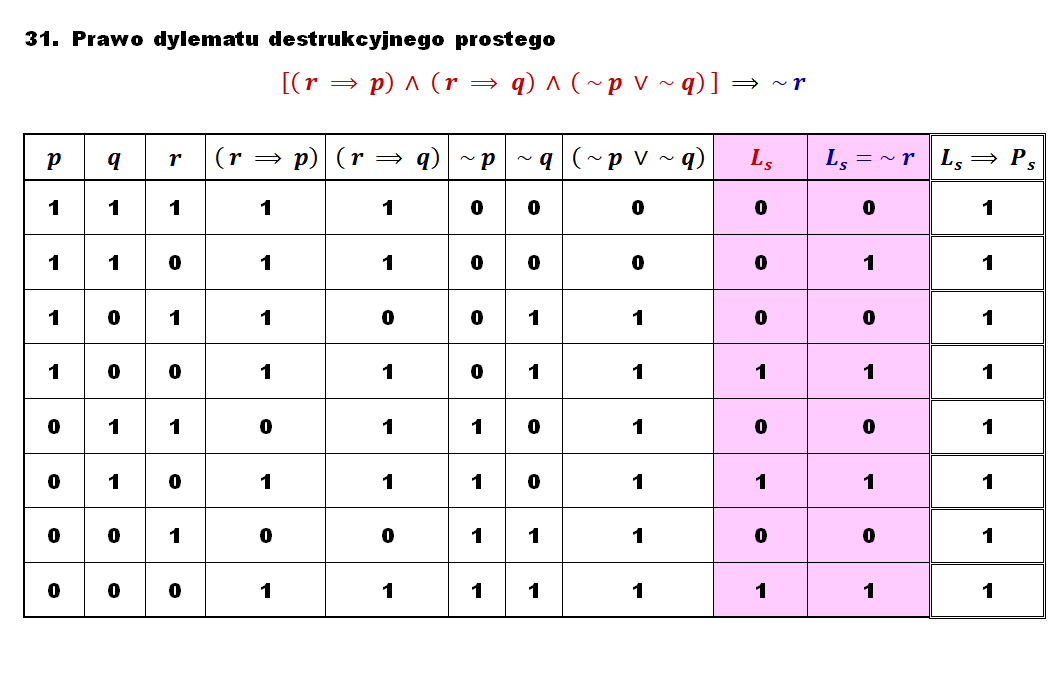 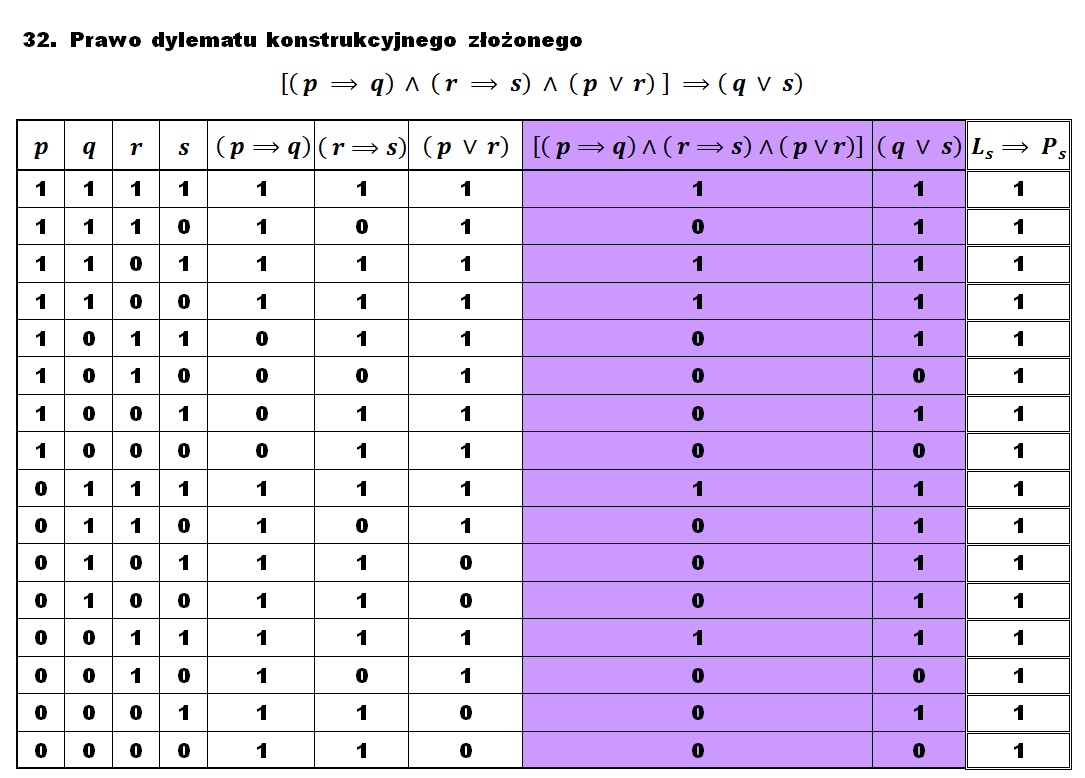 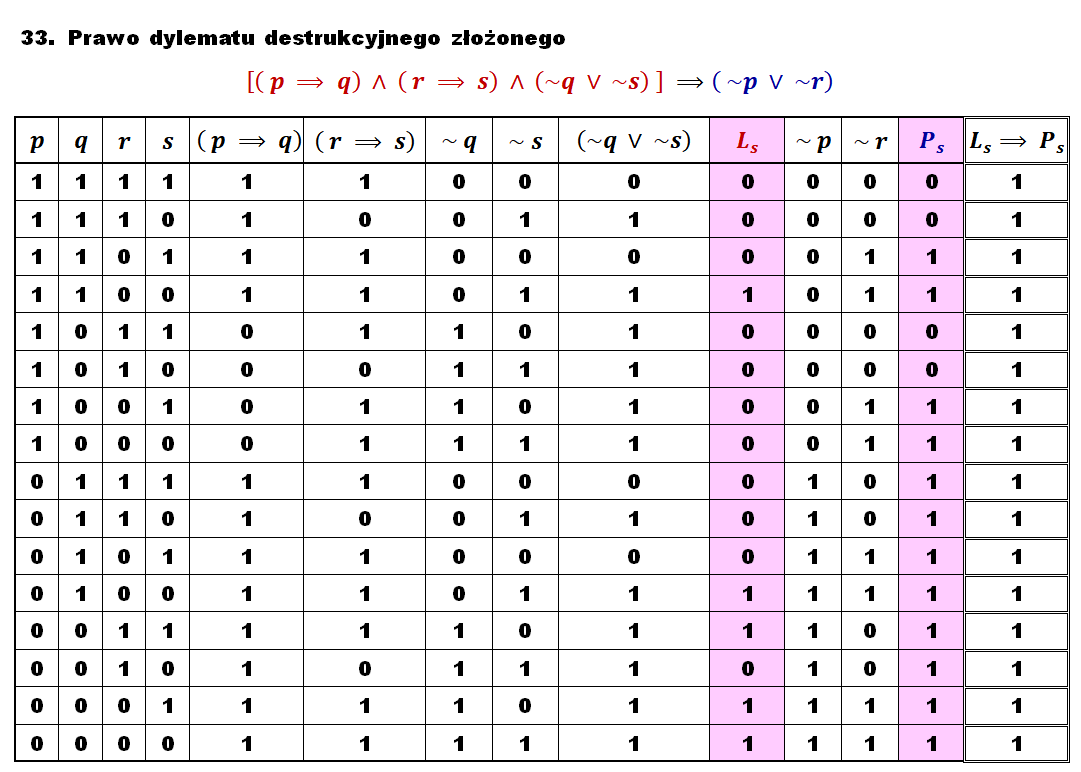 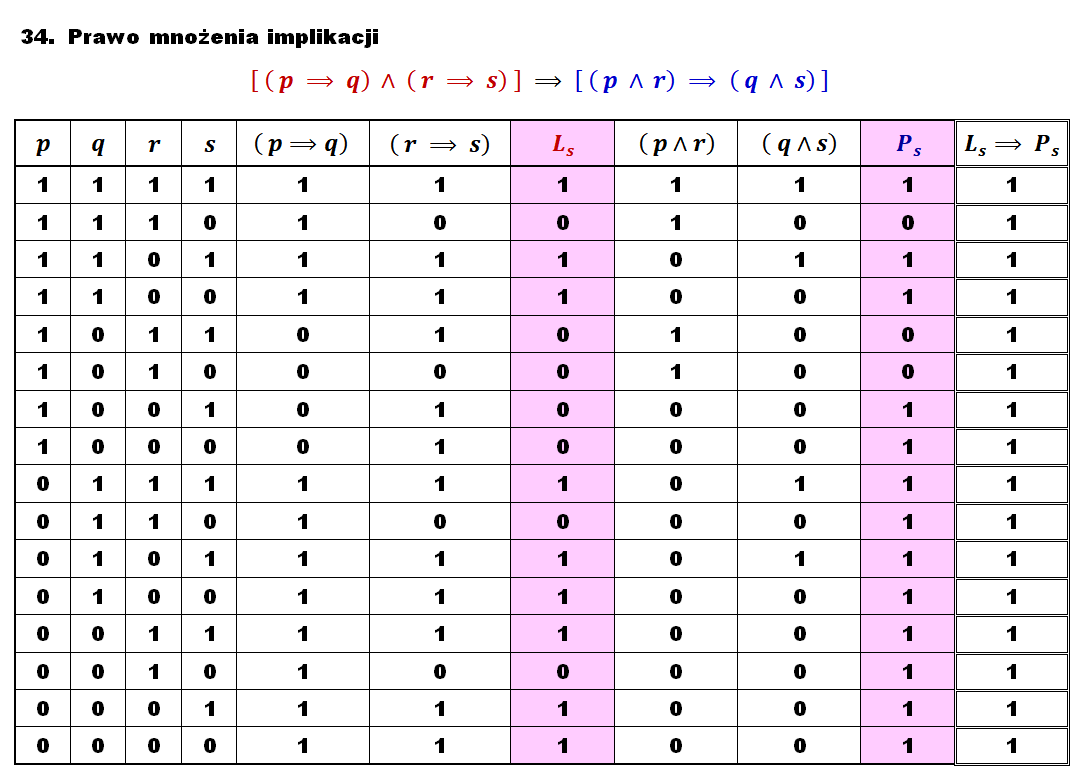 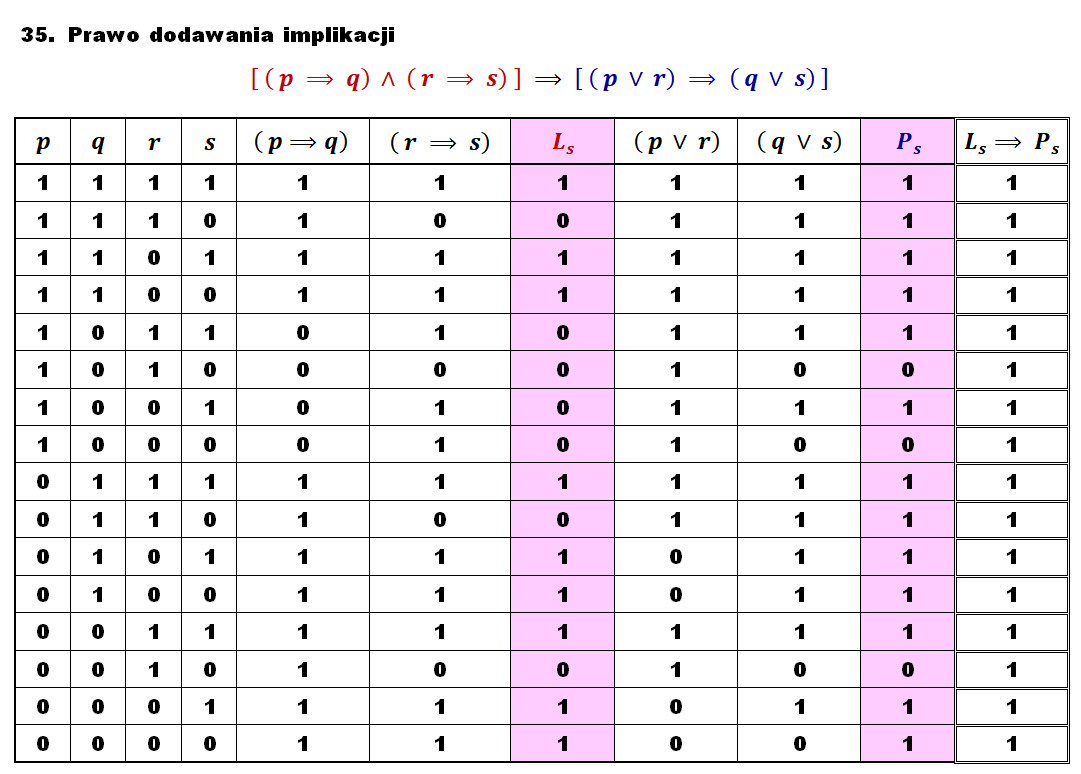 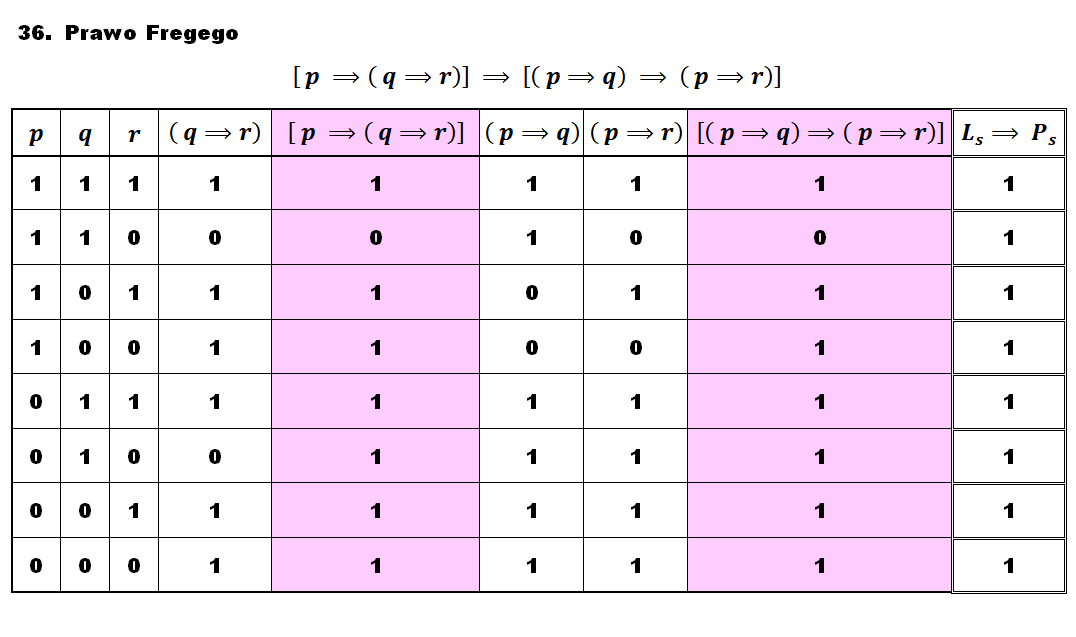 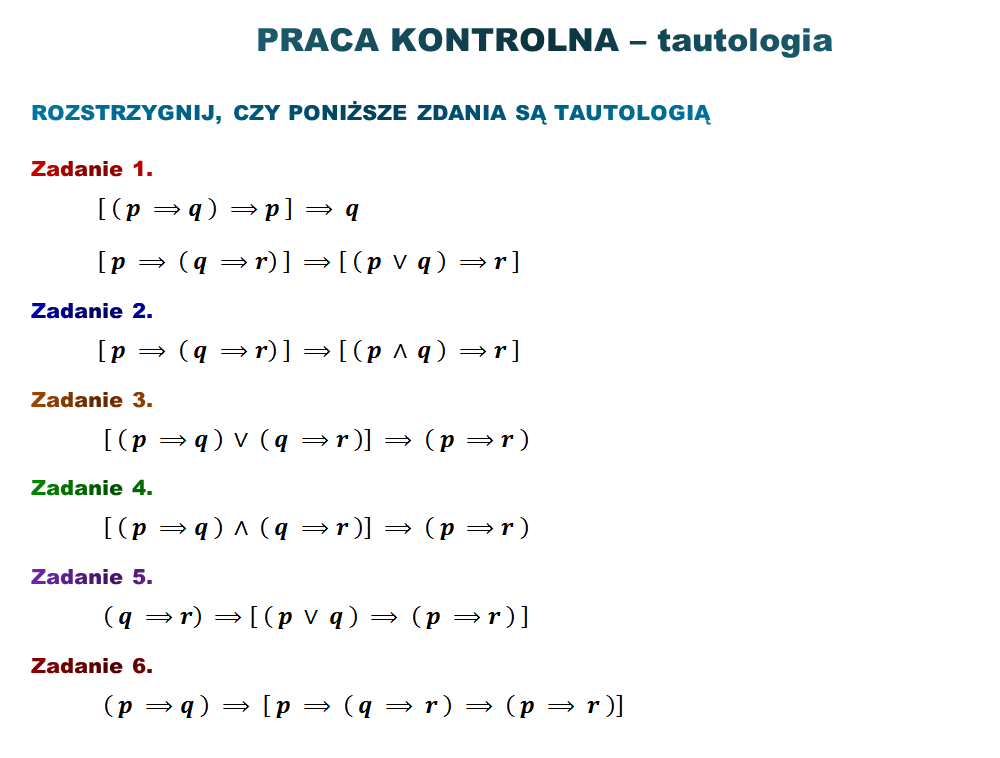 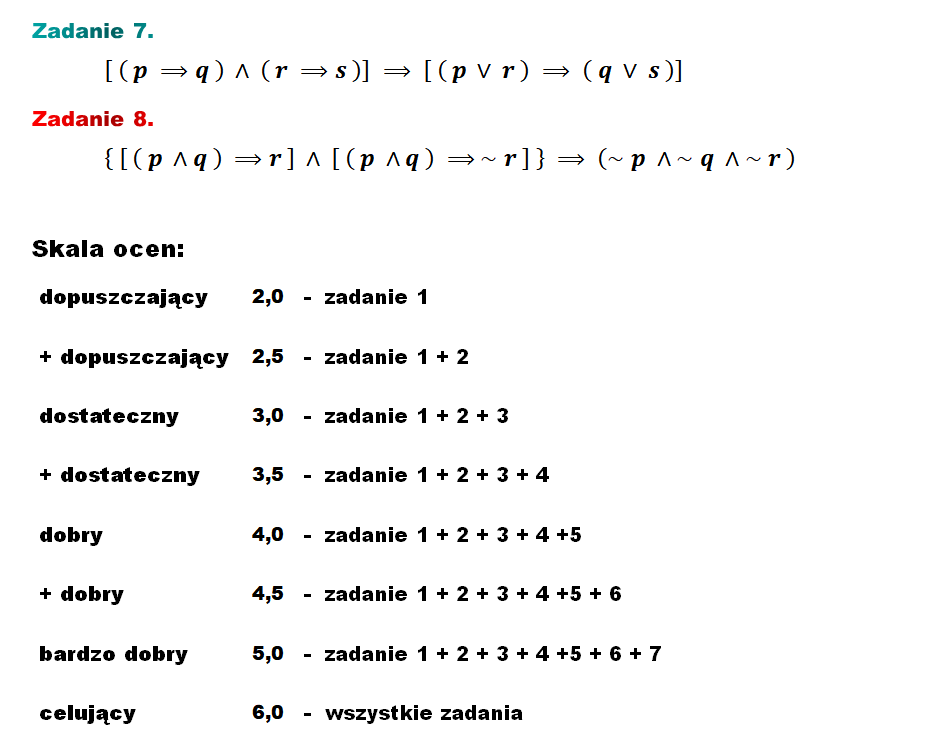